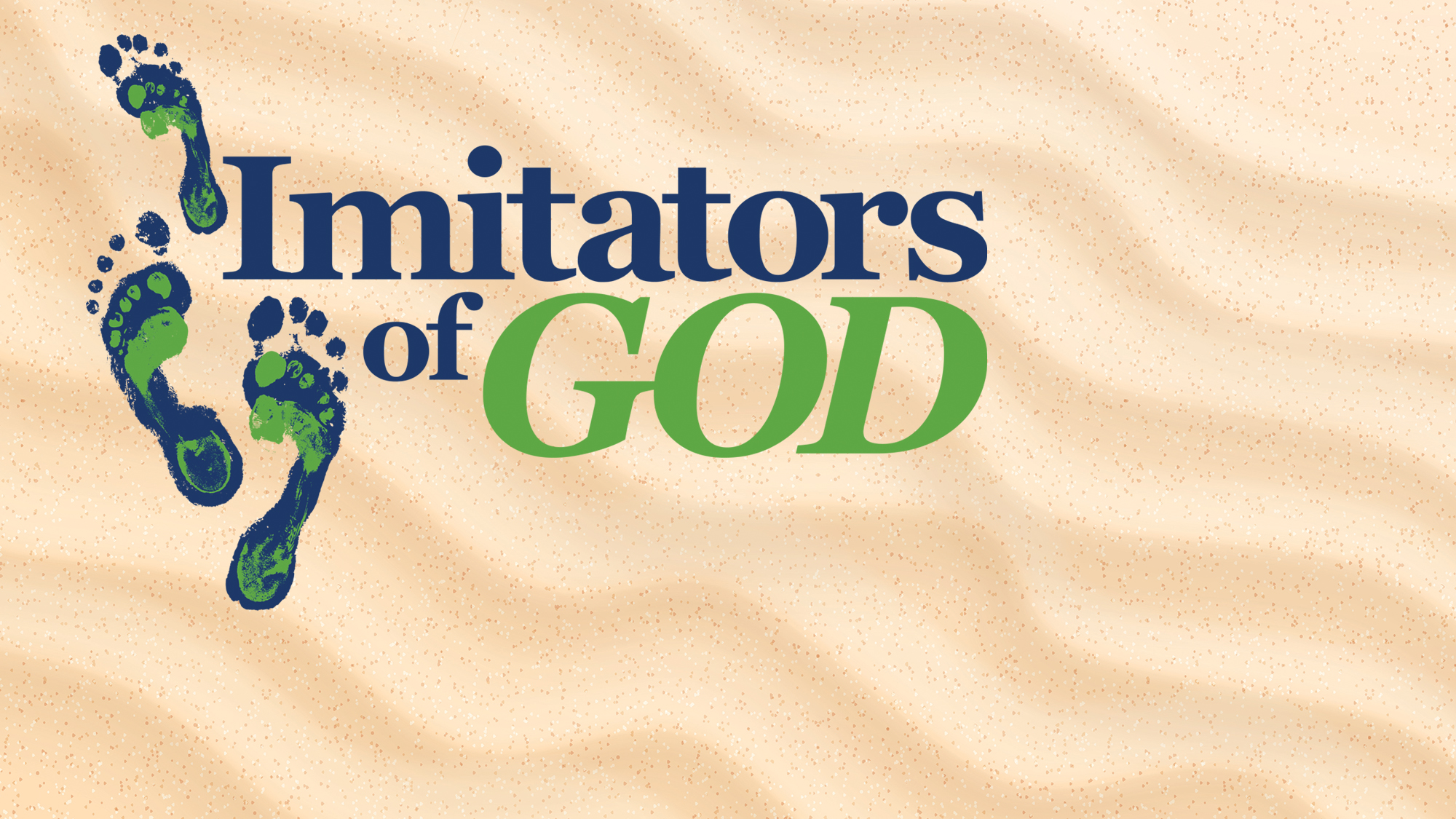 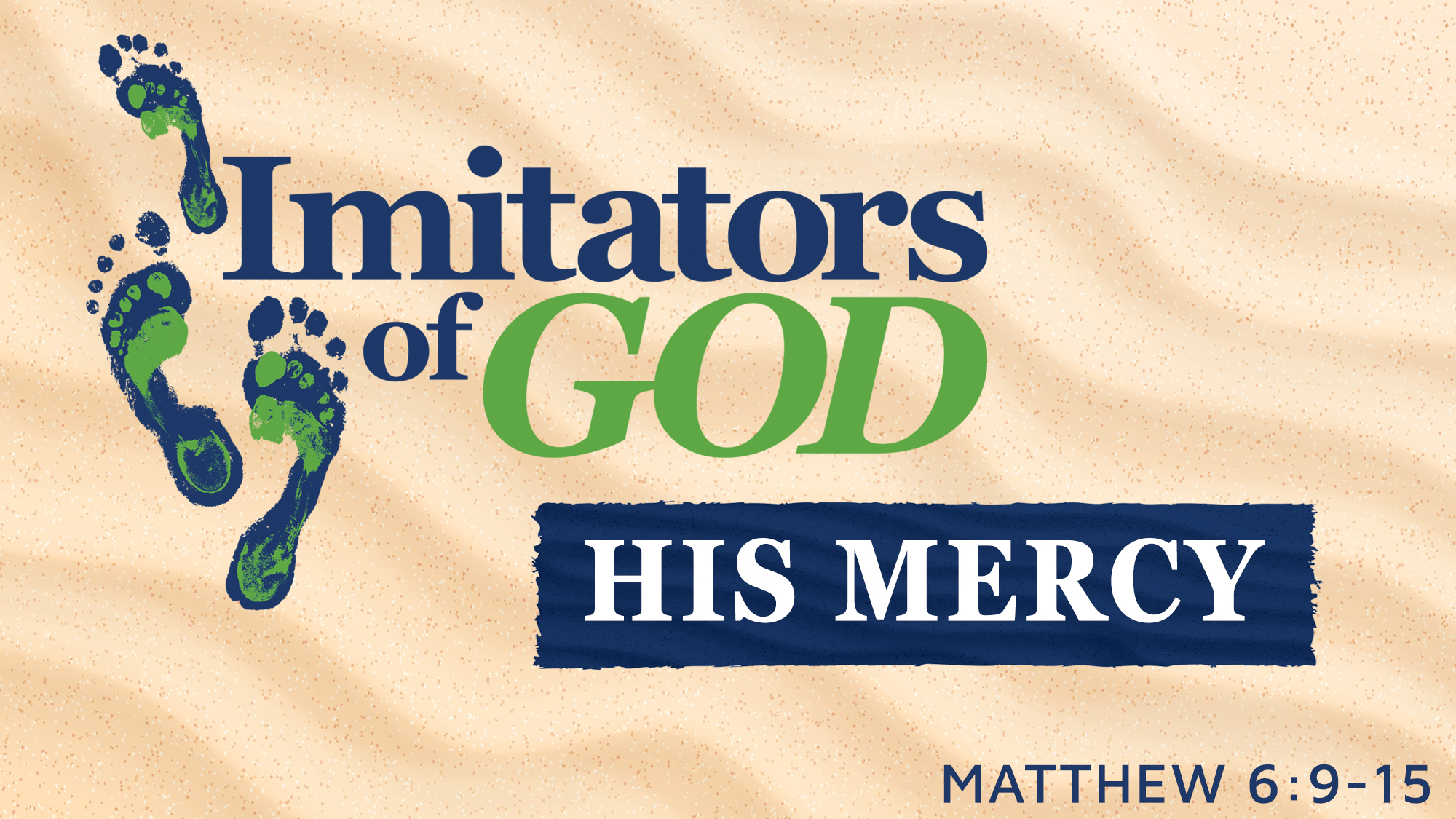 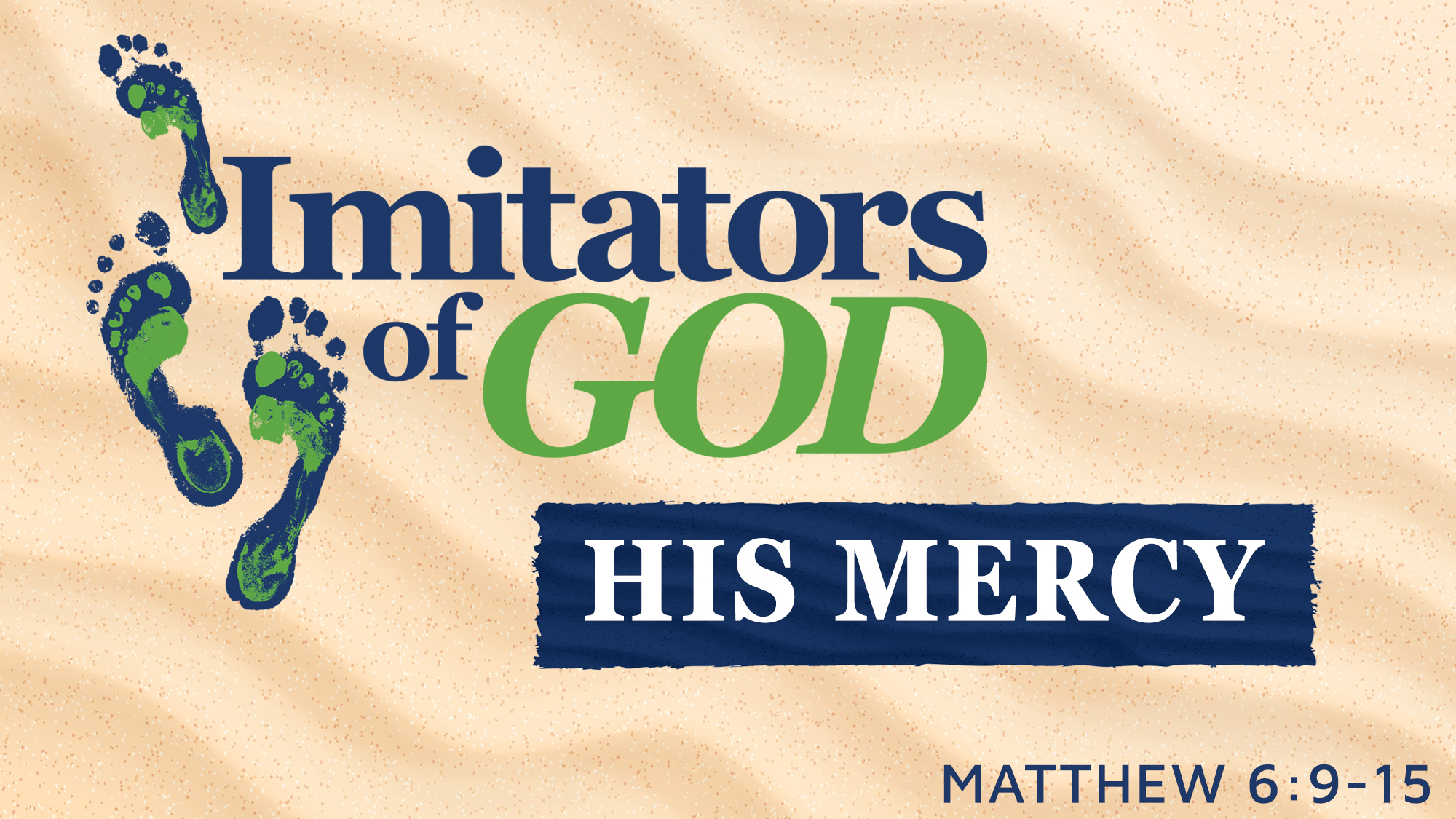 “Christ Jesus came into the world to save sinners” (1 Tim. 1:15; cf. John 1:29)
“God loved us and sent His Son to be the propitiation for our sins” (1 John 4:10)
From His conception (Matt. 1:21)
To His life and ministry (Matt. 9:2; Luke 7:39-50; 19:9; 23:43; John 8:2-11)
To His death (Matt. 26:28; Luke 23:34)
He who knew no sin Himself (2 Cor. 5:21) went to the cross for all sinners who were dead in their sins (Rom. 5:8; Eph. 2:1-5) and bore all of our sins in His own body (1 Pet. 2:24; 3:18)
To His ascension (Mark 16:15-16; Luke 24:47)
To His reign in heaven (1 John 1:7; 2:1-2; Heb. 7:25; Psa. 99:8)
Jesus is our Lord, commanding us to forgive (Lk. 17:3-4; Mt. 18:21-22; Mk. 11:25)
Jesus is our Standard, showing us how to forgive 
“As” = the model and extent of our forgiveness (Eph. 4:32; Col. 3:13; Luke 6:36)
In His death, Jesus was making provision for forgiveness before (in some cases) that forgiveness was even needed
He had a desire to forgive (Luke 22:15; 1 Tim. 2:4; Rom. 10:1)
He had a heart of forgiveness (Luke 23:34; Col. 3:12)
He had a readiness to forgive (Luke 9:22; John 13:1)
He had a cheerfulness to forgive (Rom. 12:8)
To look like Christ is to forgive (Jas. 3:17; 5:11)
Look at Stephen following Jesus’ example (Acts 7:60)
Agape love keeps no account of wrongs suffered (1 Cor. 13:5)
– Do we?
– Do we?
Jesus was all about forgiveness!
Are we?
– Do we?
– Do we?
Jesus is our Lord, commanding us to forgive (Lk. 17:3-4; Mt. 18:21-22; Mk. 11:25)
Jesus is our Standard, showing us how to forgive
Jesus is our Forgiver, placing conditions on our forgiveness
Receiving forgiveness is dependent on forgiving others (Mt. 6:12, 14-15; Lk. 11:4; 6:37)
Receiving mercy is dependent on showing mercy (Matt. 5:7)
No mercy will be shown in judgment to those who fail to show mercy (Jas. 2:13)
Believe Jesus is God’s Son – John 8:24
Repent of your sins and turn to God – Luke 13:3
Confess your faith in Jesus Christ – Matthew 10:32
Be immersed into Christ – Titus 3:5
God will forgive all of your sins – Acts 2:38
God will add you to His church – Acts 2:47
God will register you in heaven – Hebrews 12:23
Walk with Him faithfully each day – 1 John 1:7